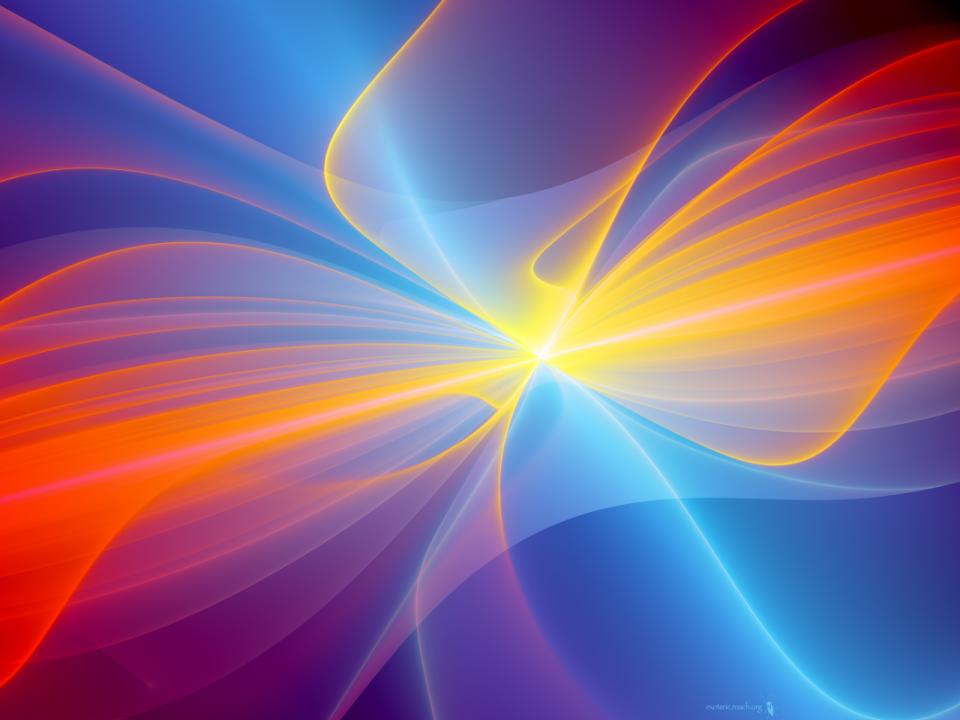 Чинадіївський дошкільний навчальний заклад (дитячий будинок) інтернатного типу Закарпатської обласної ради
Портфоліо
Неверкло Ольги Петрівни 
логопеда дитячого будинку
Чинадієво  2016р.
Неверкло Ольга Петрівна2 січня 1958р.н.У 1984р. закінчила Ужгородський Державний університет і отримала повну вищу освіту за спеціальністю «Вчитель історії та суспільствознавства» Загальний стаж роботи –40р.На посаді логопеда – 20 р.
Моє життєве кредо:
Життя, як бумеранг
Що сієш – зрештою й пожнеш
Що віддаєш – подібне повертає
Прощення має той, хто все прощає.
За підлу зраду слід чекати зради 
З повагою живеш – й тебе теж поважають…
Моє педагогічне кредо:
Кожне слово педагога повинно нести в собі добро, справедливість, красу – в цьому суть наших повчань. Від нього залежить чим стане серце дитини – ніжною квіткою чи засушеною корою.
Проблемне питання
«Подолання дислексії та дисграфії у дітей шкільного віку.»
У 2011 році атестувалась востаннє, отримала кваліфікаційну категорію «спеціаліст І категорії»
У 2012 році проходила курси підвищення кваліфікації в Закарпатському обласному інституті післядипломної педагогічної освіти
Головні напрямки роботи логопеда
Розробка і реалізація корекційної роботи по попередженню і подоланню порушень письмового і усного мовлення учнів початкових класів. Виховання правильного мовлення у дітей з важкими порушеннями за принципом «Говоримо, спілкуємось, розвиваємось.»
Якісно підготувати дітей з вадами мовлення до навчання в школі,   зберегти та укріпити їх фізичний та психічний розвиток, підвищити їх розумову та пізнавальну активність, створити умови для соціально – емоційного розвитку.
 Корекційна  логопедична  робота   передбачає активний  вплив  логопеда  на процес становлення  індивідуальності  дитини  та формування дитячої особистості  , на підготовку дітей до органічного безболісного входження до соціуму.
 Поглиблювати роботу над формуванням зв'язного українського мовлення, використовувати  різні види діяльності  школярів, враховуючи здібності ,інтереси, нахили  кожної дитини у навчанні, з метою виховання самостійної, освіченої дитини, свідомого громадянина й патріота України.
Кабінет логопеда
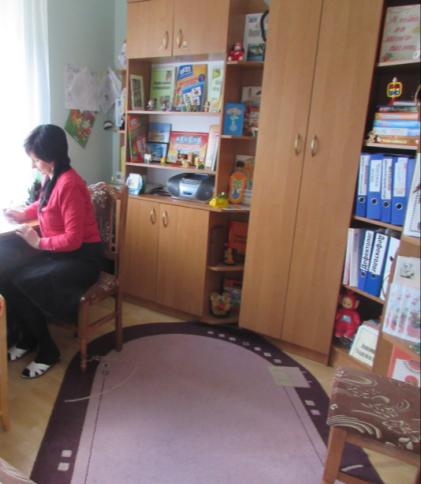 Індивідуальні логопедичні заняття
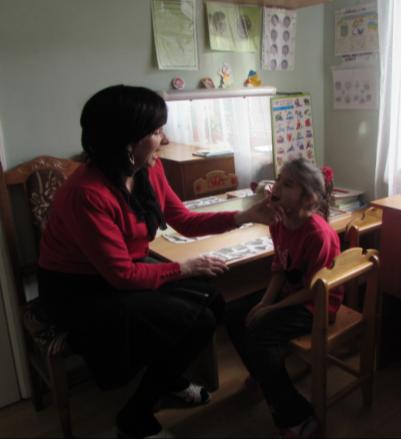 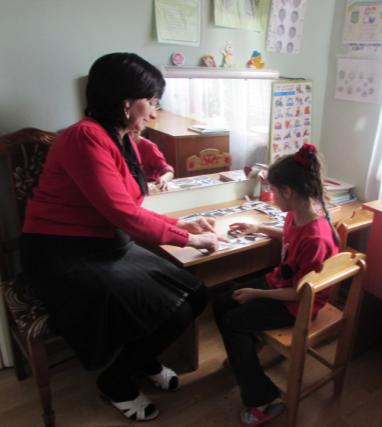 Групові логопедичні заняттятравень 2015р.
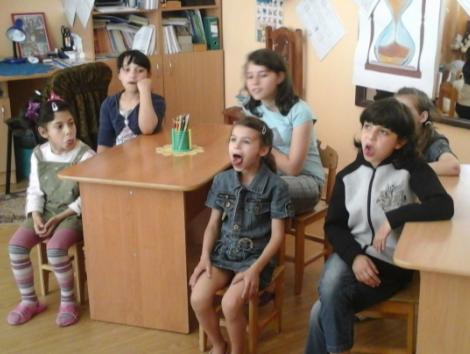 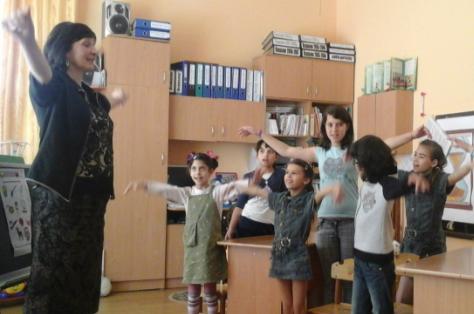 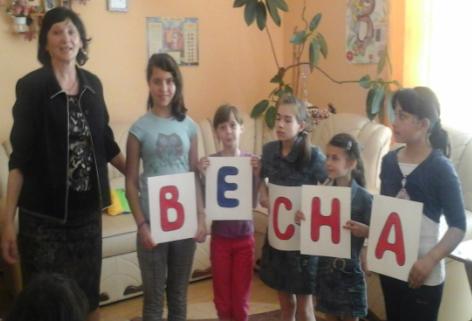 Відкрите логопедичне заняттяберезень 2016р.
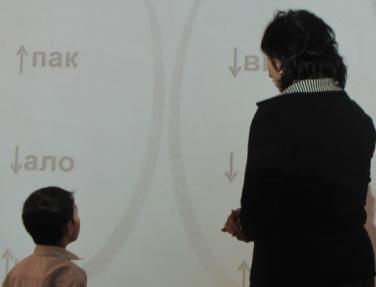 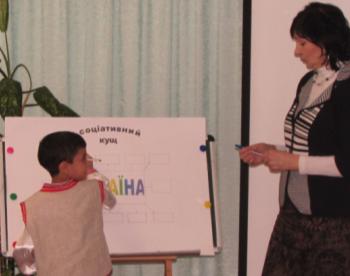 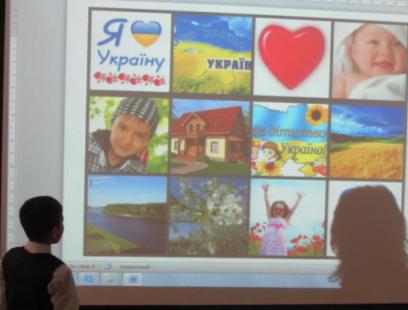 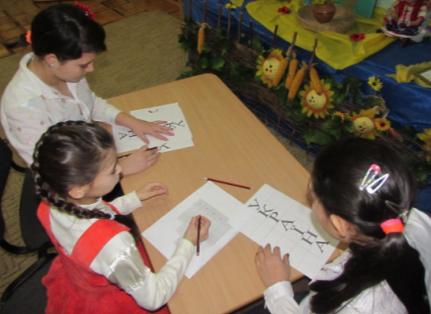 Участь у методичній роботі
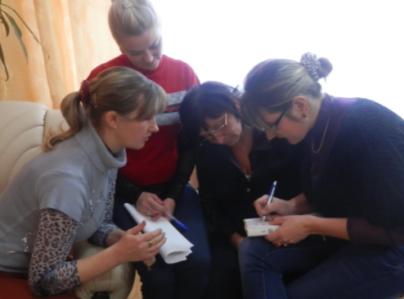 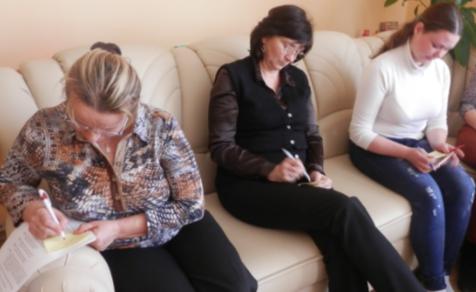 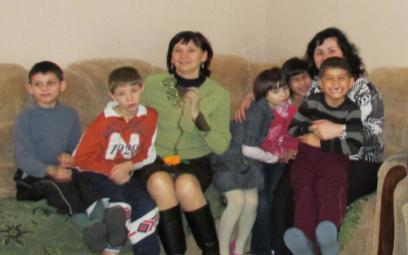 ДЯКУЮ ЗА УВАГУ!